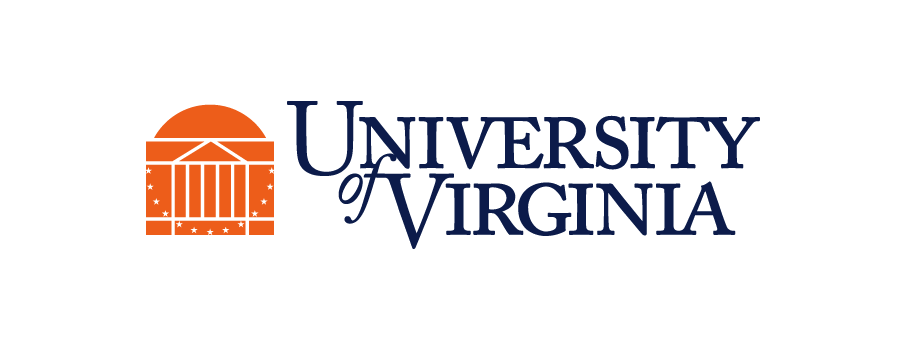 Wireless for the Internet of ThingsThread and Routing
CS/ECE 4501
Spring 2023
UVA
[Pannuto, Ghena, Nasir]
Outline
802.15.4 Review

Thread Overview

Thread Addressing

Runtime Behavior

Using IP
2
802.15.4 RF channels
27 channels across three bands
16 channels with 5 MHz channel separation at 2.4 GHz
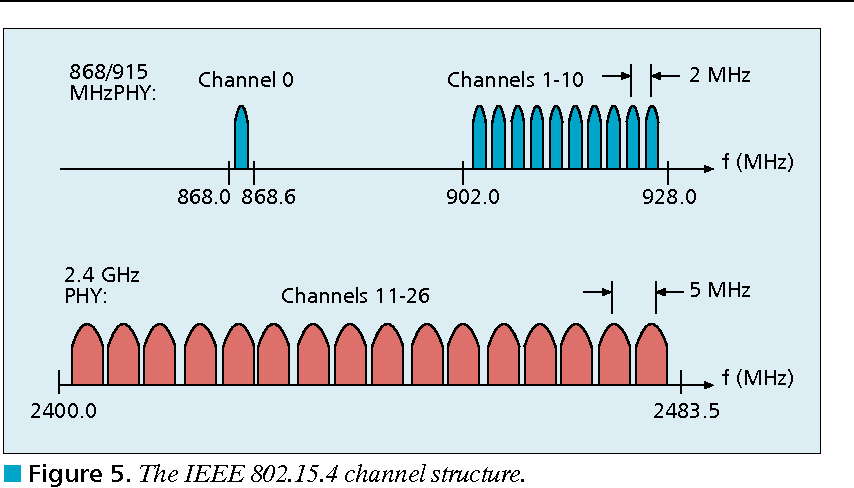 ?
?
?
?
3
802.15.4 base packet format
Can have 127 byte data
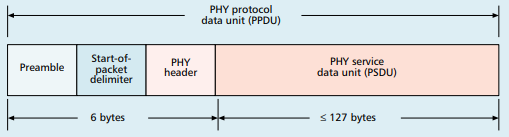 ?
4
[Speaker Notes: PHY Header
One field: length 0-127]
MAC frame format
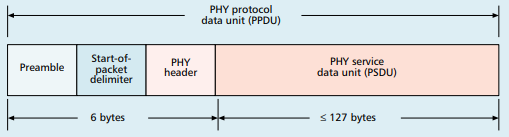 ?
?
Frame control
Header
?
?
Sequence number
8-bit monotonically increasing
Frame payload
Depends on frame type
Frame check sequence
16-bit CRC
Addressing fields
PAN and addresses
Varies based on frame type
5
Outline
802.15.4 Review

Thread Overview

Thread Addressing

Runtime Behavior

Using IP
6
What’s the need for Thread?
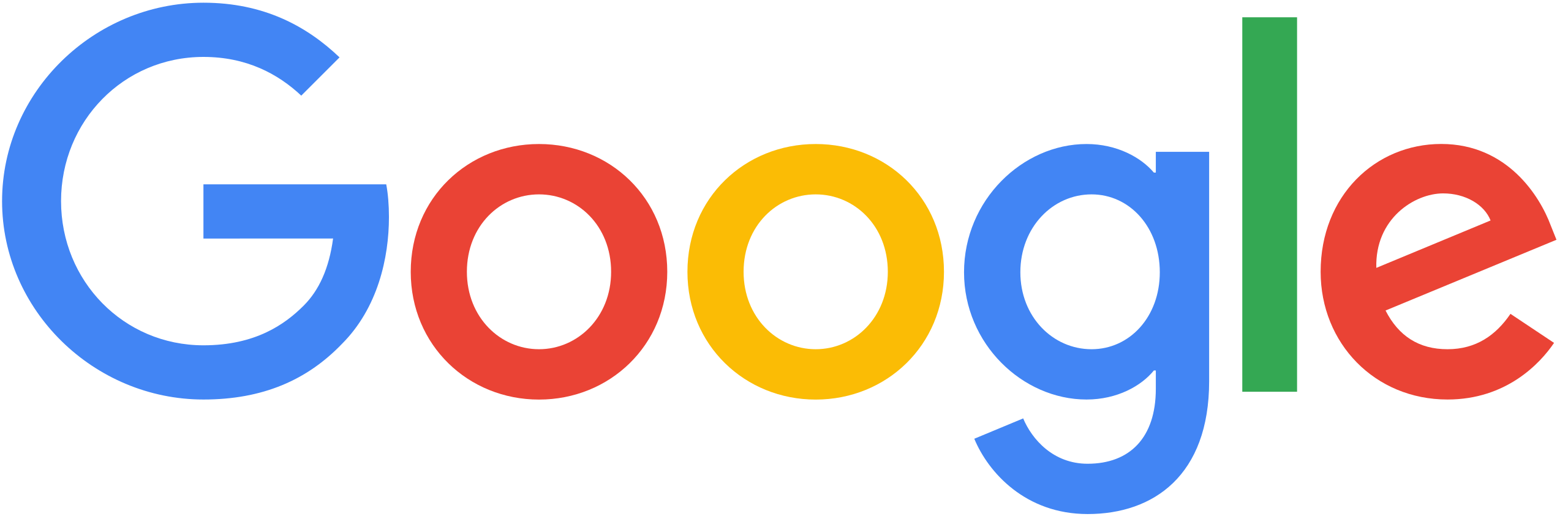 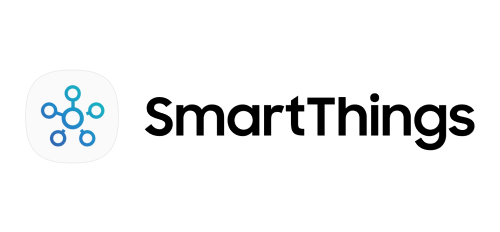 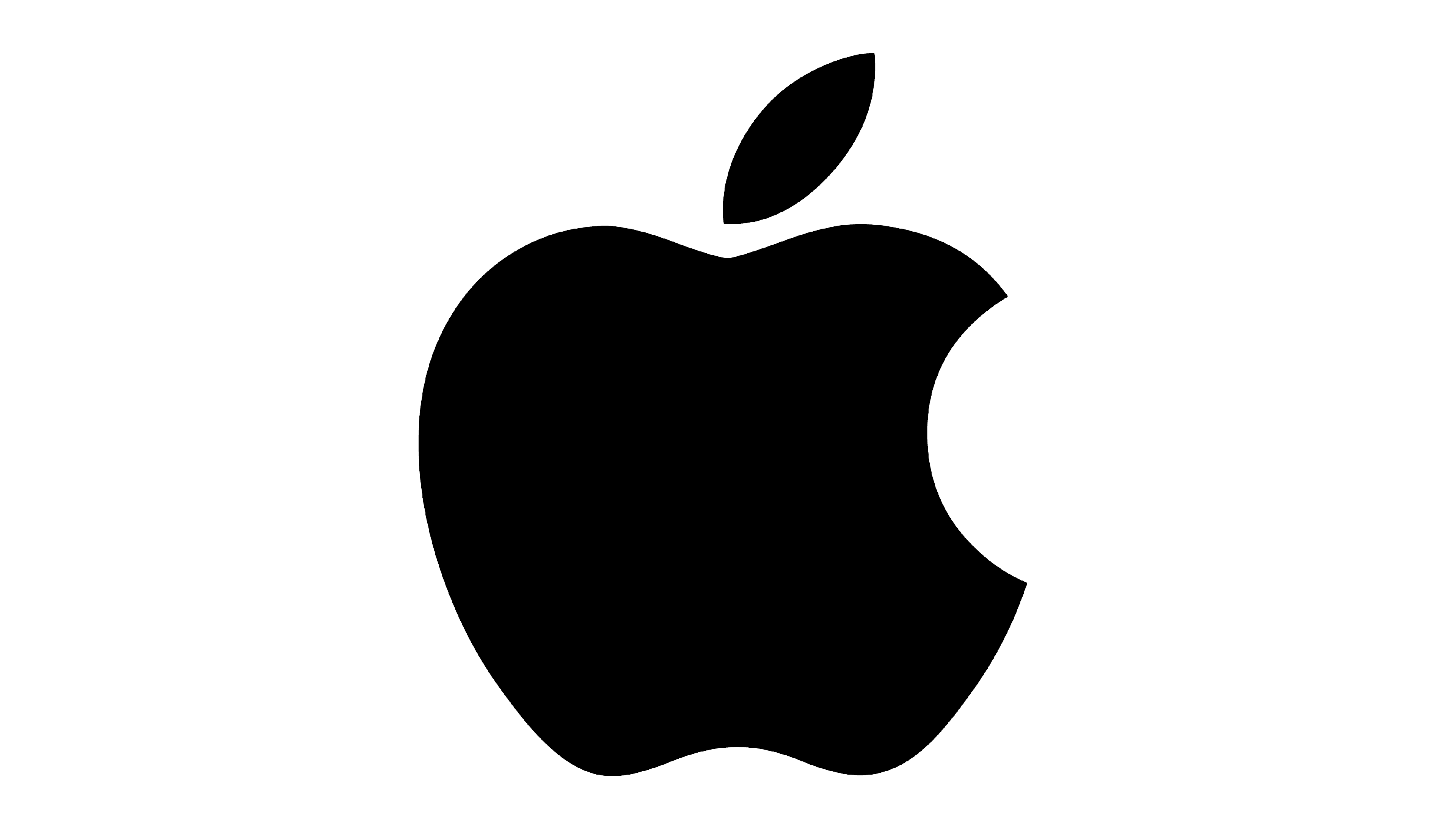 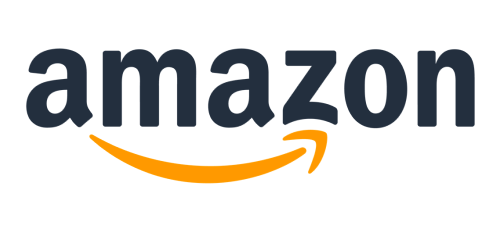 Born from Google’s Nest team

Requirements:
IP-based: interoperate with rest of the Internet
Scalable: hundreds of devices in a network
Low power: years of operation on batteries
Secure: authenticated and encrypted communication
Reliability – mesh networking without single point of failure


2014: Thread Group alliance formed
Goal: develop, maintain and drive adoption of Thread as an industry networking standard for IoT
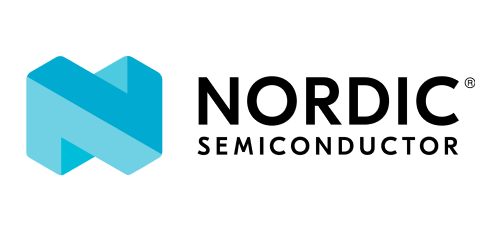 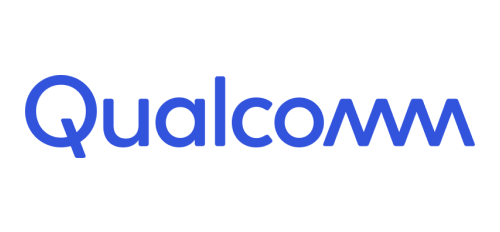 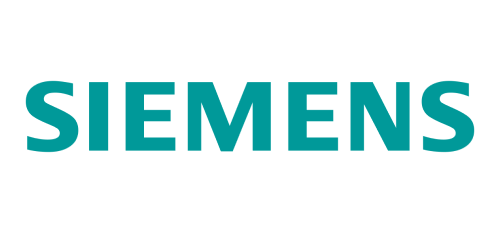 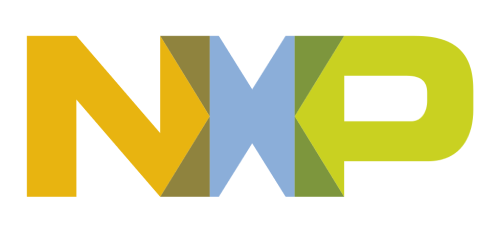 7
Source: openthread.io, threadgroup.org
Thread overview
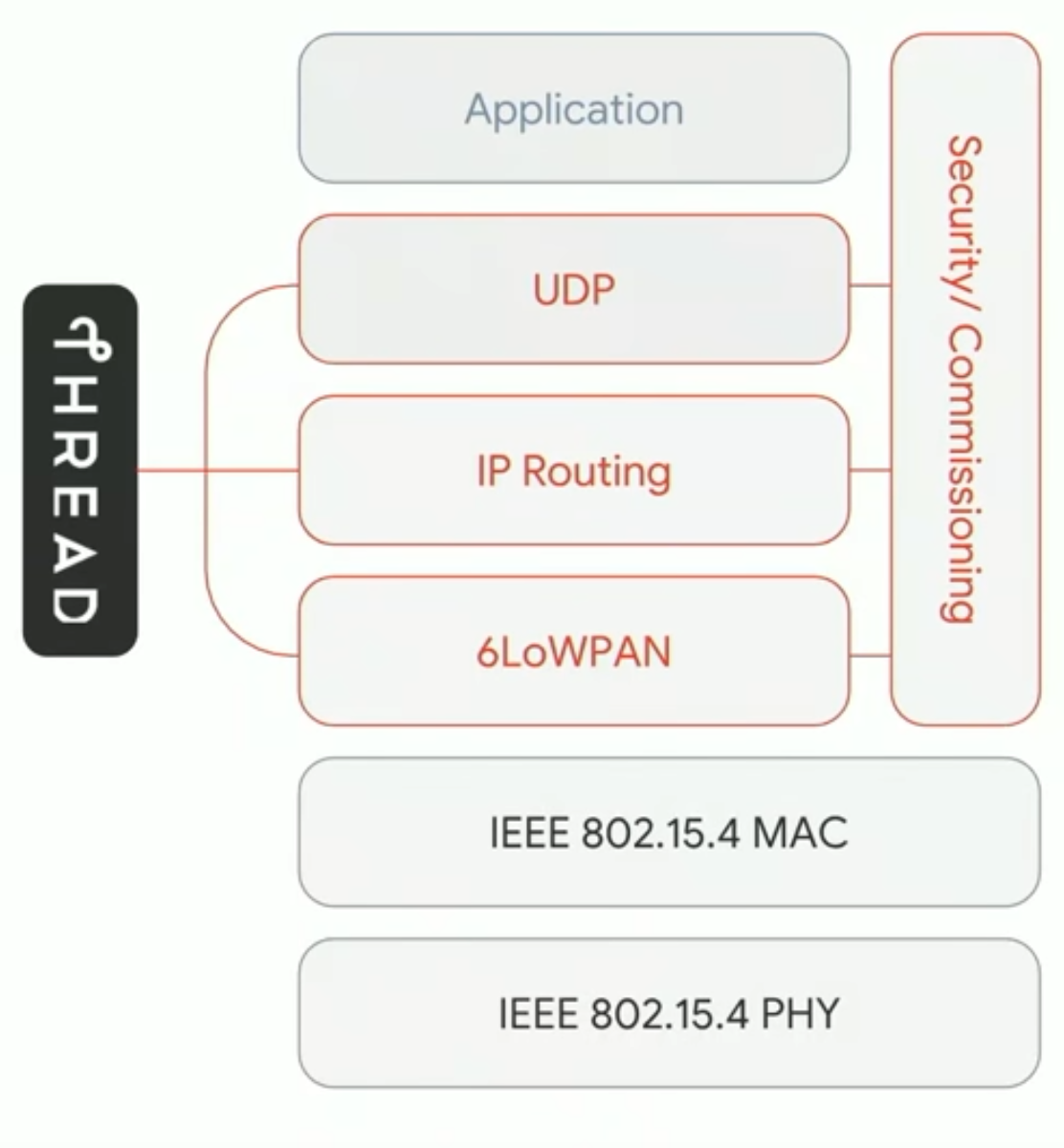 Build a networking layer on top of 15.4
Reuses most of PHY and MAC
Adds IP communication
Handles addressing and mesh maintenance

Industry-focused, but based in academic research
8
Source: openthread.io, threadgroup.org
References on Thread
Request for specification: https://www.threadgroup.org/ThreadSpec
Frustratingly locked down!

Overview on capabilities: https://openthread.io/guides/thread-primer
Excellent overview
Lifting heavily for these slides

Good overview on Thread Networking: 
https://www.threadgroup.org/support#Whitepapers 
Thread Networking Fundamentals
9
Changes to Physical Layer
Remove all non-2.4 GHz PHY options

Otherwise the same
OQPSK
16 channels, 5 MHz spacing
Typical TX power 0 dBm
Typical RX sensitivity -100 dBm
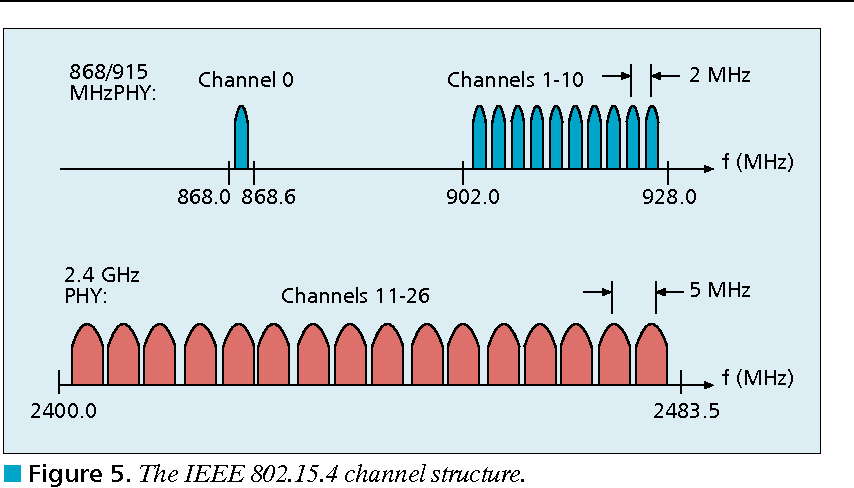 10
Changes to Link Layer and MAC
Non-beacon-enabled PAN only
No superframe structure
No periodic beacons
No Guaranteed Time Slots

Throw out most existing MAC Commands
Remove network joining/leaving
Remove changing coordinators
Remove Guaranteed Time Slot request
Network joining will be handled at a higher layer
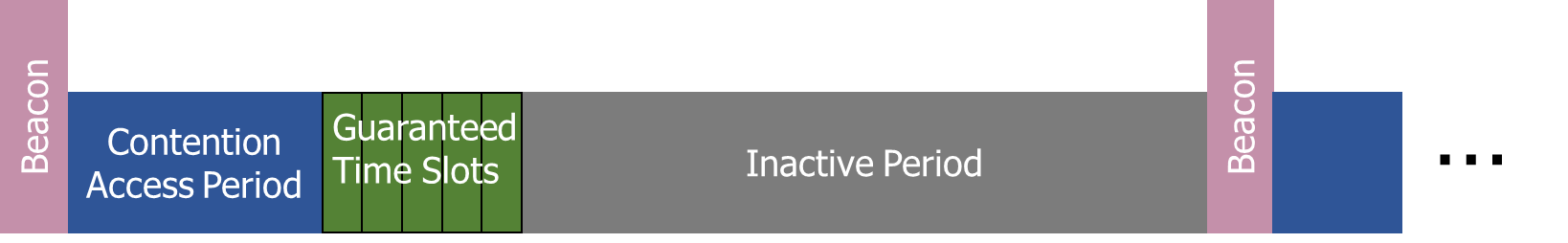 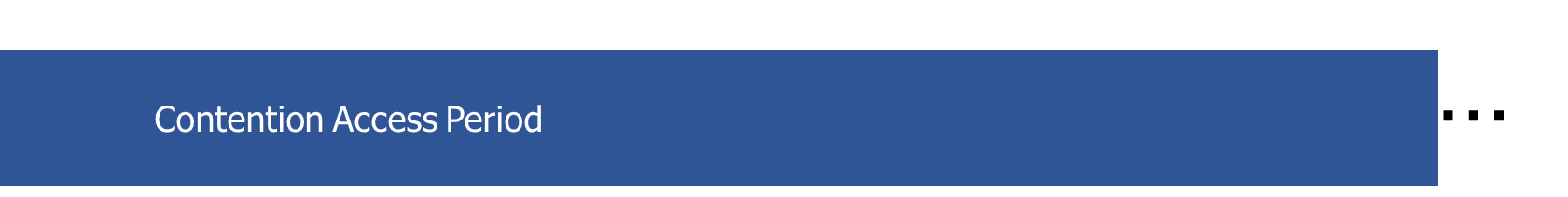 11
Changes to Link Layer and MAC
Keep unslotted CSMA/CA algorithm

Keep packet structure

Keep Frame Types
Beacon
MAC Command
Beacon Request
Data Request
Data
Acknowledgement
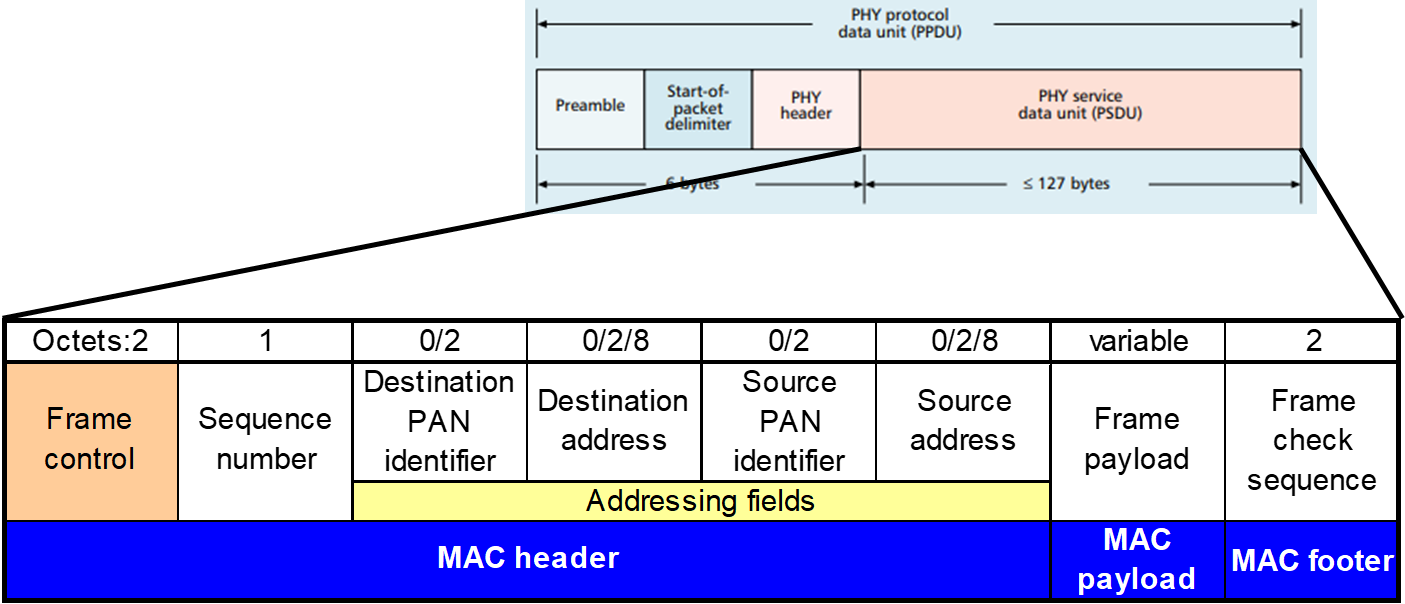 12
[Speaker Notes: Why remove periodic beacons but still retain beacon frames? We’ll see later!]
Thread networks use a mix of star and mesh topologies
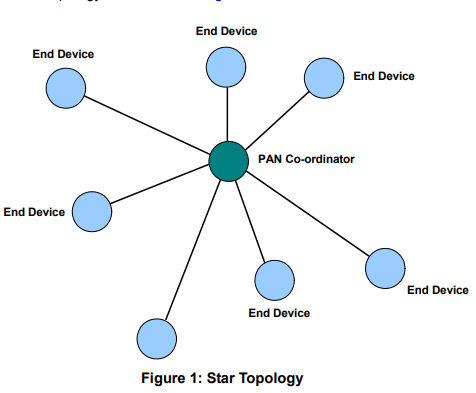 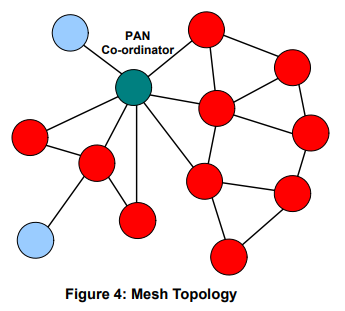 - PAN coordinator still a single point of failure
- Lot more devices have to take up routing
Can be prone to single point of failure
13
[Speaker Notes: What are some issues with these topologies?
Central point of failure
Some nodes have to spend more energy communicating]
Thread networks use a mix of star and mesh topologies
Routers (parent)
Mesh communication with other routers
Radio always on
Forwards packets for network devices
Enables other devices to join network
32 routers per network

End Devices (child)
Communicates with one parent (router)
Does not forward packets
Can disable transceiver to save power
Send packets periodically to avoid timeout
511 end devices per router
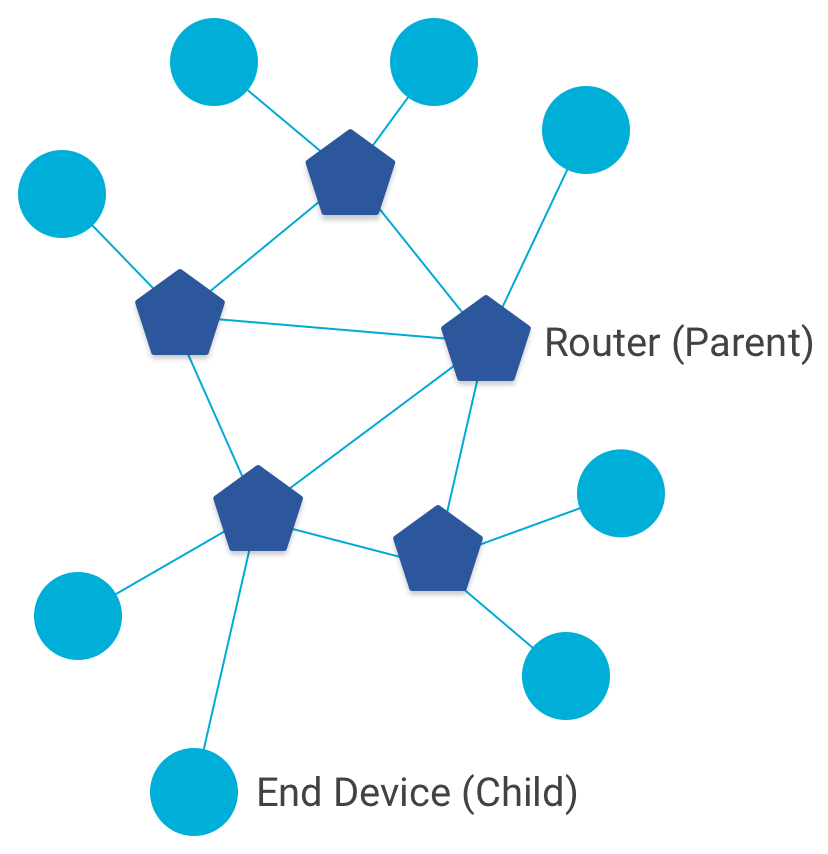 14
Router promotion
Router-Eligible End Device (REED)
A router without any children
Can operate as an end device with one connection (lower power)
Promotes to a router when a joining end device relies on it
If there is room for an additional router (max 32, typical 16-23)
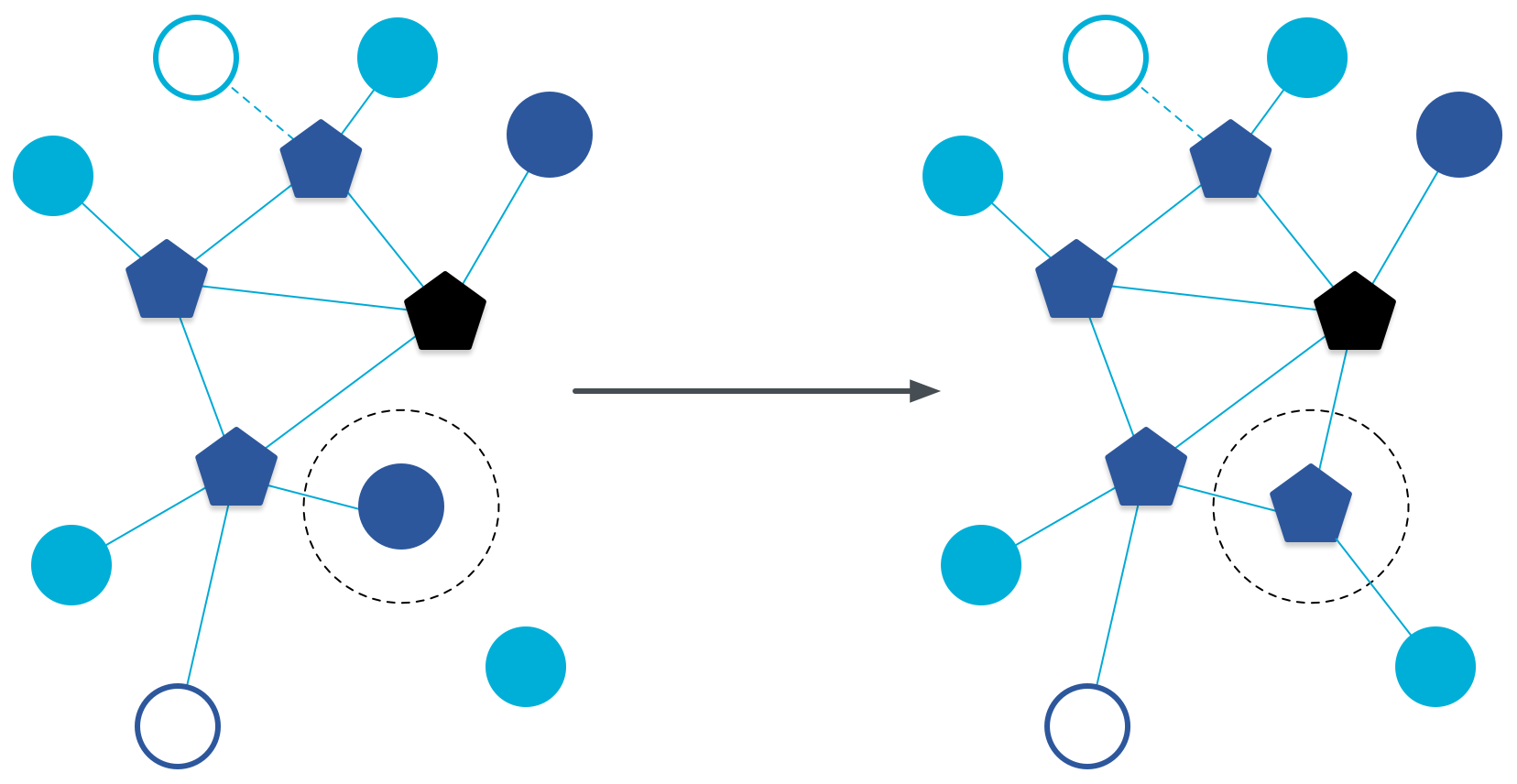 15
Other special roles
Thread leader
Device in charge of making decisions
Addresses, Joining details
Automatically selected from routers
One leader at any given time
Additional leader is selected if the network partitions

Border router
Router that also has connectivity to another network
Commonly WiFi or Ethernet
Provides external connectivity
Multiple border routers may exist at once
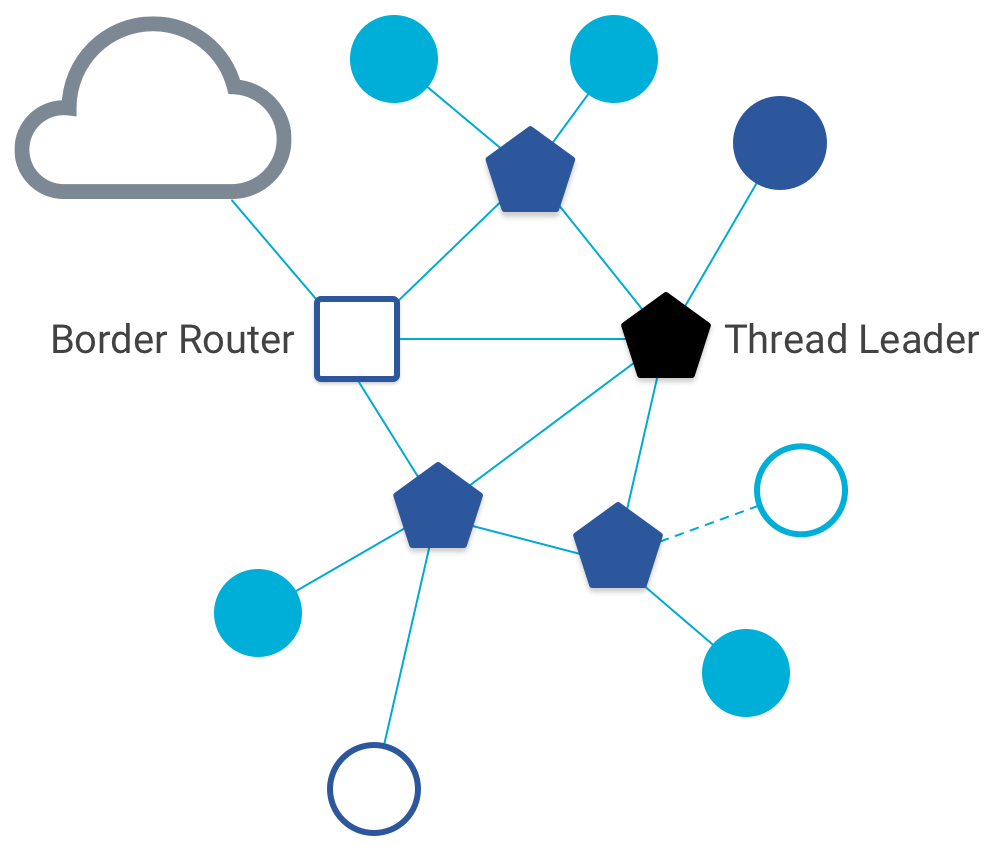 16
Outline
802.15.4 Review

Thread Overview

Thread Addressing

Runtime Behavior

Using IP
17
Thread uses IPv6 for communication
Why IP?
If Wireless Sensor Networks represent a future of billions of connected devices distributed throughout the physical world
Why shouldn’t they run standard protocols wherever possible?
Why IPv6?
Generalized, Flexible, Capable

Benefits
Interoperability with normal computers and networks
Reuse state of the art developed standards instead of remaking them
Security, Naming, Discovery, Services
Costs
Packet overhead can be high (will fix)
Complexity for supporting protocols
Hui and Culler, “IP is Dead, Long Live IP for Wireless Sensor Networks”. 2008
18
Background: IPv6
Replacement to Internet Protocol v4
(Something unrelated used version number 5)

Extended addressing for devices
32-bits for IPv4 addresses -> 128-bits for IPv6 addresses
340 trillion, trillion, trillion addresses (> 100 x no. of atoms on the surface of the Earth)
Example: a39b:239e:ffff:29a2:0021:20f1:aaa2:2112 (8 groups of 16bits)

Supports multiple transmit models
Broadcast: one-to-all
Multicast: one-to-many
Unicast: one-to-one

Various other improvements
19
[Speaker Notes: Show ipv4 and ipv6 addresses]
Background: IPv6 address notation rules
Groups of zeros can be replaced with “::”
Can only use “::” in one place in the address
Leading zeros in a 16-bit group can be omitted
 
0000:0000:0000:0000:0000:0000:0000:0001
 
2345:1001:0023:1003:0000:0000:0000:0000

aecb:0222:0000:0000:0000:0000:0000:0010
 
Special addresses
Localhost - ::1 (IPv4 version is 127.0.0.1)
Link-Local Network - fe80:: (bottom 64-bits are ~device MAC address)
Local Network – fc00:: and fd00::
Global Addresses – 2000:: (various methods for allocating bottom bits)
→ ::1
→ 2345:1001:23:1003::
→ aecb:222::10
20
Background: IPv6 datagram format
Priority: like “type of service” in IPv4.
Flow label: ambiguous
Next header: TCP, UDP
Hop limit = TTL
flow label
version
priority
hop limit
payload length
next header
source address
(128 bits)
destination address
(128 bits)
data
(variable length, typically a TCP  or UDP segment)
32 bits
21
Fitting an IPv6 datagram in an 802.15.4 frame
flow label
version
priority
hop limit
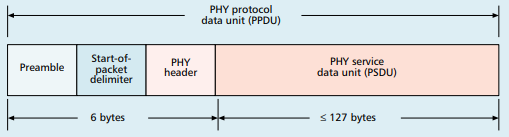 payload length
next header
source address
(128 bits)
destination address
(128 bits)
data
(variable length, typically a TCP  or UDP segment)
32 bits
How many bytes for the IPv6 header?
How much for the MAC header + footer?
How much room do we get for payload?
22
IPv6 tricky to use directly with 802.15.4
Header overhead very high
around half of bytes in PSDU, even more when security enabled
IP packets may be large, compared to 802.15.4 max frame size
IPv6 requires all links support 1280 byte packets  [RFC 2460]

Need some way to compress and fragment!
23
6LoWPAN
Method for running IPv6 over 802.15.4 links
IPv6 over Low-Power Wireless Personal Area Networks
IETF Standard (RFC4944 + updates in RFC6282)

Directly out of the research world (Jonathan Hui + David Culler)
Research Paper: IP is Dead, Long Live IP for Wireless Sensor Networks
Thesis of work: sensor networks can and should use IPv6

Important goals
Compress IPv6 headers
Handle fragmentation of packets
Enable sending packets through mesh
24
6LoWPAN header compression
40 bytes of IPv6 header are a lot for a 127-byte payload
Most important goals
Communication with devices in the 15.4 network should be low-overhead
Communication outside of the 15.4 network should still minimize overhead where possible

Assume a bunch of common parameters to save space
A bunch of options are set to default values
Payload length can be re-determined from packet length
Source/Destination addresses can often be reassembled from link layer data
Plus information about network address assignment known by routers

Border router “inflates” the packet before sending externally
25
[Speaker Notes: Why is fragmentation needed?
Ipv6 minimum link MTU requirement is1280 bytes

In the layered archi-tecture, this adaptation layer sits at layer 2.5 (between the link andnetwork).]
Example of compression
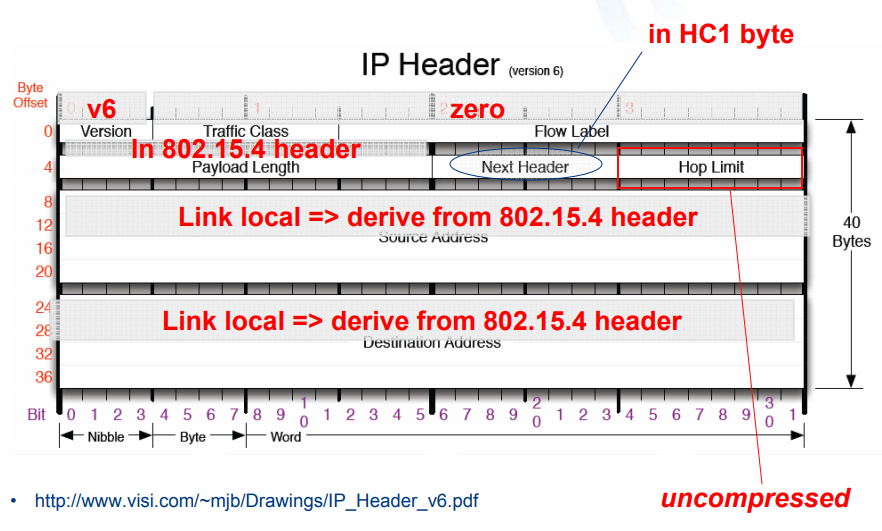 Note: Thread actually uses IPHC (not HC1) from rfc6282
Good example of Header compression: https://www.youtube.com/watch?v=wRdrCsgJekM
26
6LoWPAN fragmentation
Only the first packet of the fragments will hold the IPv6 header
Tag, offset, and size are used to reconstruct
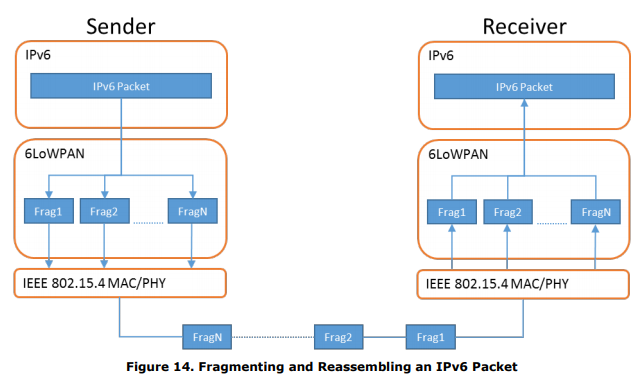 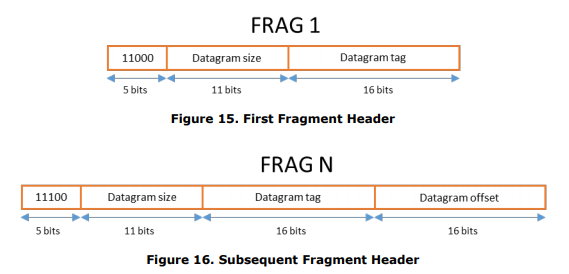 27
6LoWPAN mesh forwarding
Additional header with originator and final addresses


 
Which of these headers are used depends on the packet
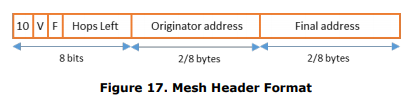 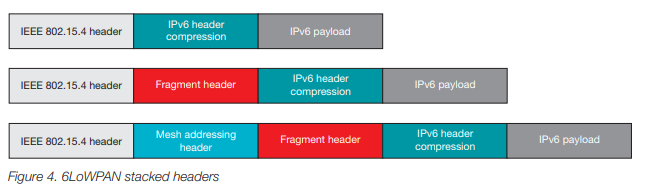 28
Sidebar: IPv6 over BLE
RFC7668 defines 6LoWPAN techniques for BLE connections
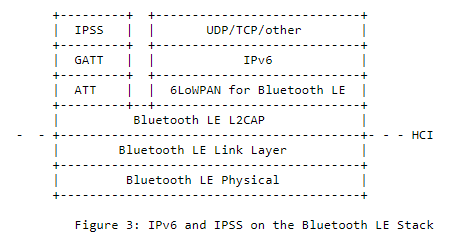 29
Benefit to IPv6: multiple address spaces per Thread device
Each device gets an IPv6 address for each way to contact it
Link-local IP address
Mesh-local IP address
Global IP address
Topology based IP address
Role based IP address

Link-Local
all devices reachable by a single radio transmission
Mesh-Local
all devices reachable within the same Thread network
Global
all interfaces reachable from outside a Thread network
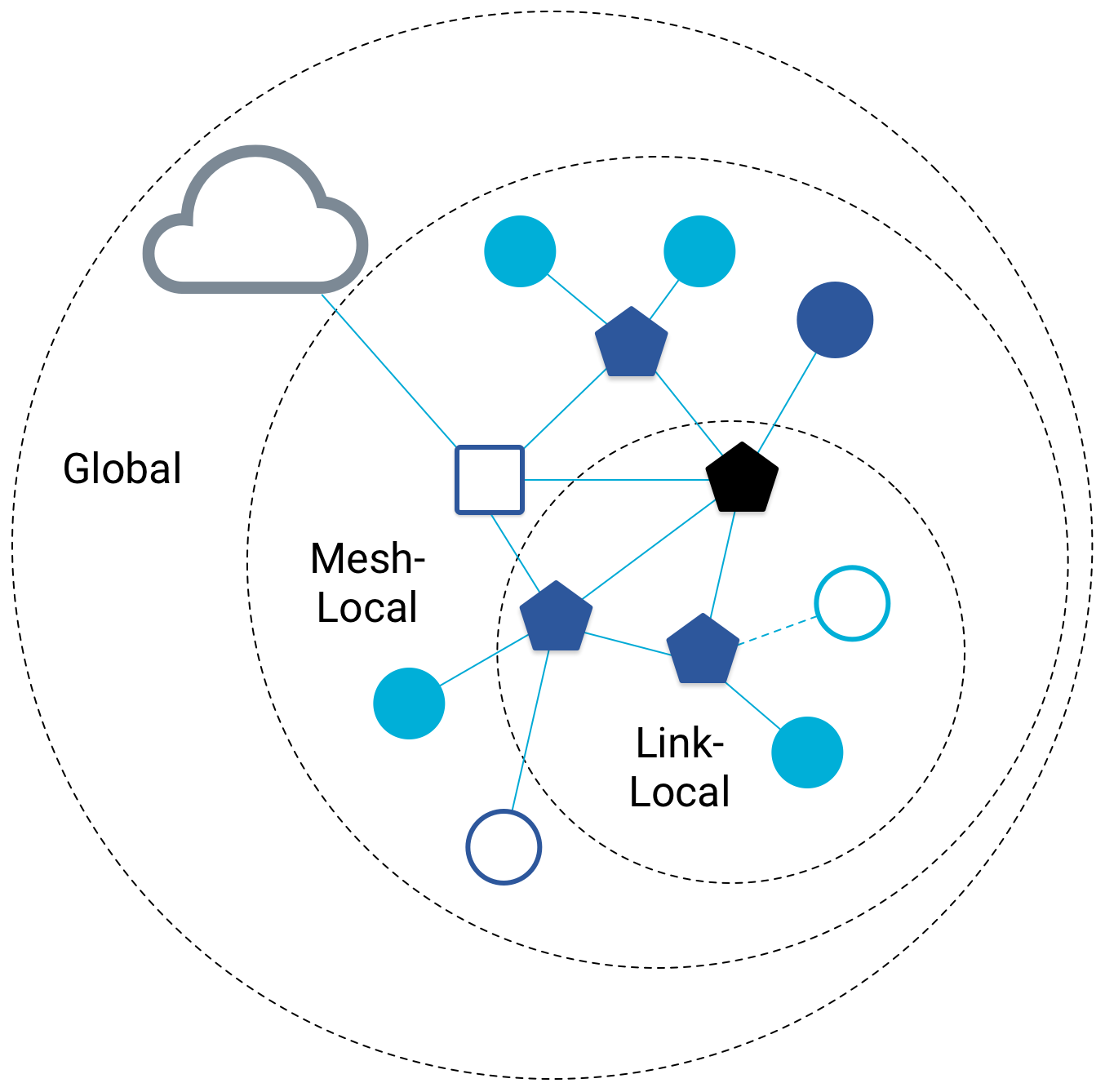 30
Traditional addresses in Thread
Link-Local Addresses
FE80::/16
Bottommost 64-bits are EUI-64 (MAC address with 0xFFFE in the middle)
Permanent for a given device (no matter the network)
Used for low-layer interactions with neighbors (discovery, routing info)

Mesh-Local Addresses
FD00::/8 (FD00:: and FC00:: are for local networks)
Remaining bits are randomly chosen as part of joining the network
Permanent while connection is maintained to a network
Used for application-layer interactions

Global Addresses
2000::/3
Public address for communicating with broader internet through Border Router
Various methods for allocation (SLAAC, DHCP, Manual)
31
Topology-based addresses in Thread
FD00::00ff:fe00:RLOC16
Same top bits as mesh-local

Routing Locator (RLOC)
Router ID plus Child ID



Changes with network topology
Used for routing packets
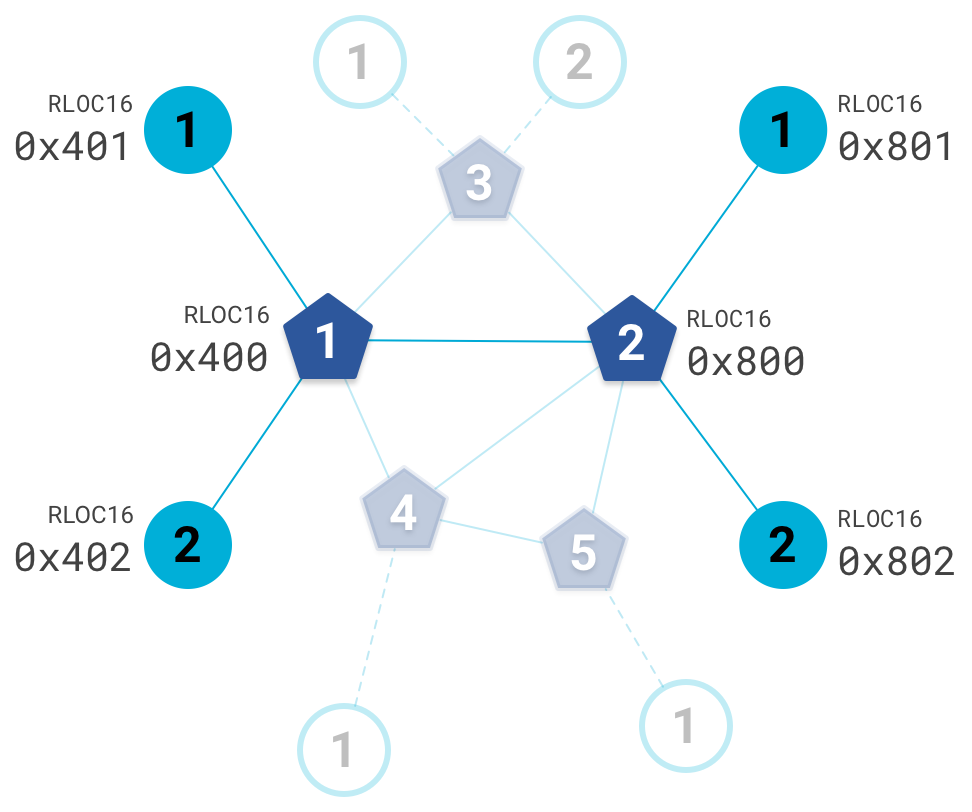 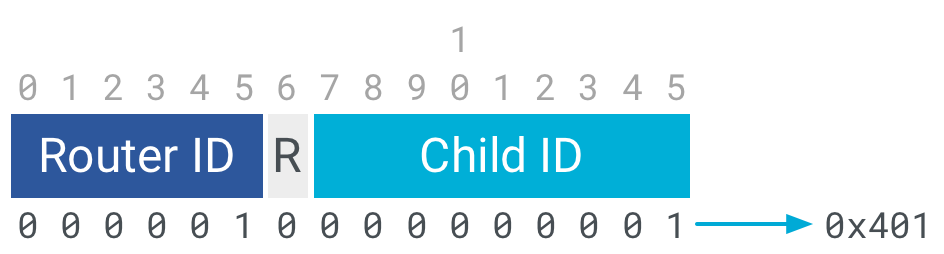 32
[Speaker Notes: A Thread Routing Locator (RLOC) is an IPv6 address that identifies the location of a Thread Interface within a Thread Network Partition. RLOCs are used for communicating control traffic and delivering IPv6 datagrams to their intended destinations. In general, applications do not see or use RLOCs. 

R – reserved bit set to 0]
RLOC from RLOC16 and Mesh-Local Prefix
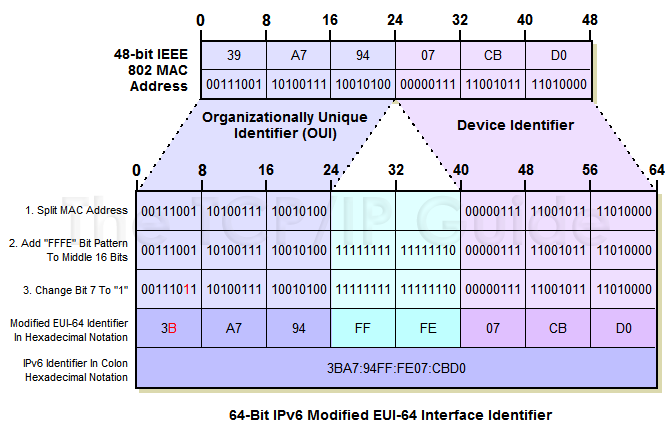 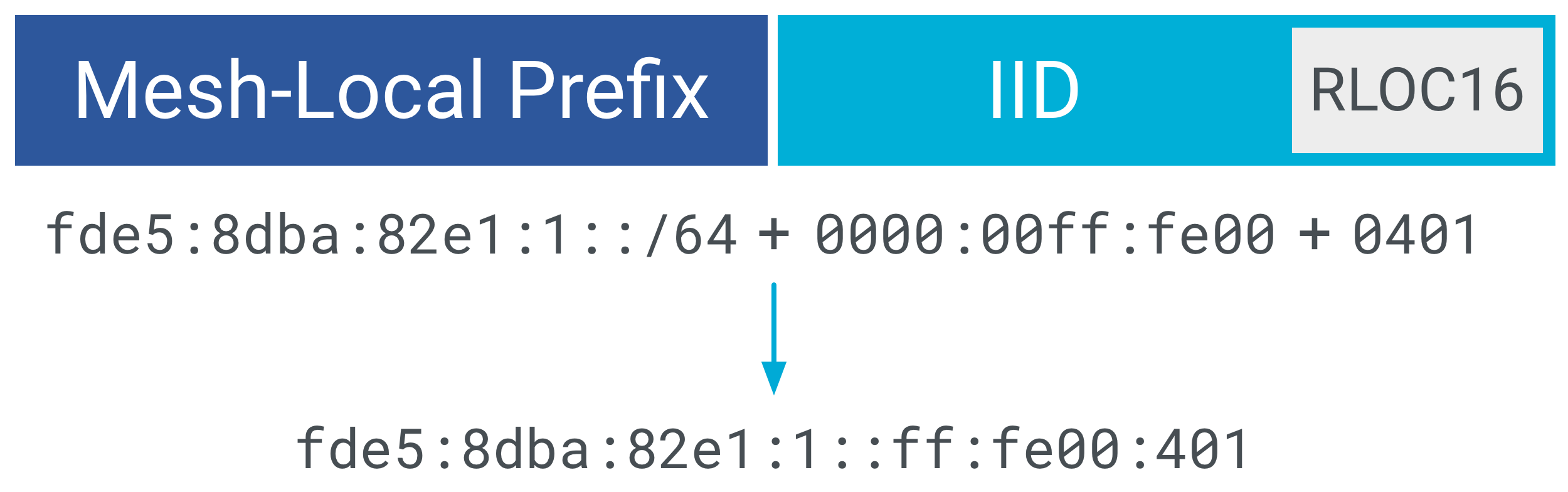 33
[Speaker Notes: The IID, combined with a Mesh-Local Prefix, results in the RLOC. For example, using a Mesh-Local Prefix of fde5:8dba:82e1:1::/64, the RLOC for a node where RLOC16 = 0x401 is:]
Role-based addresses in Thread
Multicast
FF02::1 – link-local, all listening devices
FF02::2 – link-local, all routers/router-eligible
FF03::1 – mesh-local, all listening devices
FF03::2 – mesh-local, all routers/router-eligible

Anycast
FD00::00FF:FE00:FCxx
00 – Thread Leader
01-0F – DHCPv6 Agent
30-37 – Commissioner
etc.
34
Why have all of these addresses?
Link-Local
Example: fe80::54db:881c:3845:57f4
IID Based on 802.15.4 Extended Address
Used to discover neighbors, configure links, and exchange routing information
Not a routable address

Mesh-Local EID (ML-EID)
Example: fde5:8dba:82e1:1:416:993c:8399:35ab
IID Random, chosen after commissioning is complete
Does not change as the topology changes
Should be used by applications
35
Why have all of these addresses?
Routing Locator (RLOC)
Mesh-Local address
Example: fde5:8dba:82e1:1::ff:fe00:1001
Generated once a device attaches to a network
Gives easy idea about routing!
Changes as the topology changes
Generally not used by applications
Anycast Locator (ALOC)
36
Break + Open Question
Why use Thread instead of basic 802.15.4?
37
Break + Open Question
Why use Thread instead of basic 802.15.4?

Full specification of upper layers
Clarifies how data is transmitted between devices on a network
Cleans up a lot of things otherwise left implementation-dependent

Interaction with the world outside of the sensor network!
Gateway can be a dumb forwarder of packets
Devices can directly talk to NTP servers or POST data to a website!
38
Outline
802.15.4 Review

Thread Overview

Thread Addressing

Runtime Behavior

Using IP
39
Discovering Thread networks
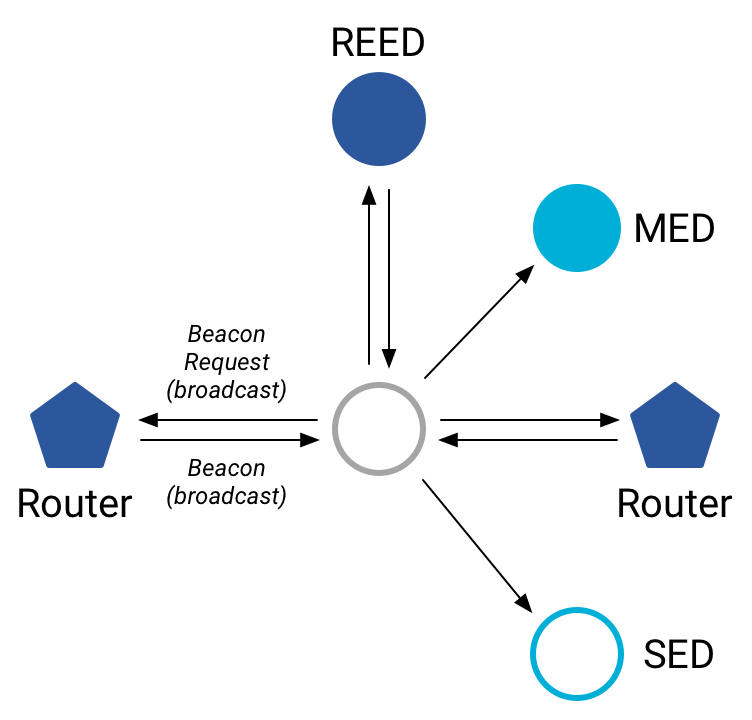 Beacon request MAC command
Routers/Router-eligible devices respond
Payload contains information about network

Thread network specification
PAN ID – 16-bit ID
XPAN ID – extended 64-bit ID
Network Name – human-readable

Active scanning across channels canquickly find all existing nearby networks
40
Creating a new network
Select a channel (possibly by scanning for availability)

Become a router
Elect yourself as Thread Leader
Respond to Beacon Requests from other devices

Further organization occurs through Mesh Link Establishment  (MLE) protocol
41
Mesh Link Establishment (MLE)
Creating and configuring mesh links
Payloads placed in UDP packets within IPv6 payloads

Commands for mesh
Establish link
Advertise link quality
Connect to parent

TLVs (Type-Length-Value)
Various data types that may be helpful within those packets
Addresses, Link Quality, Routing Data, Timestamps
OR (secure version)
42
[Speaker Notes: 0 Link Request. A request to establish a link to a neighbor. 1 Link Accept. Accept a requested link. 2 Link Accept and Request. Accept a requested link and request a link with the sender of the original request. 3 Link Reject. Reject a link request. 4 Advertisement. Inform neighbors of a device's link state. 5 Update. Informs of changes to link parameters shared by all nodes in a network. 6 Update Request. Request that an Update message be sent. The first four (Link Request, Link Accept, Link Accept and Request, and Link Reject) are collectively referred to as link configuration messages.]
Joining an existing network
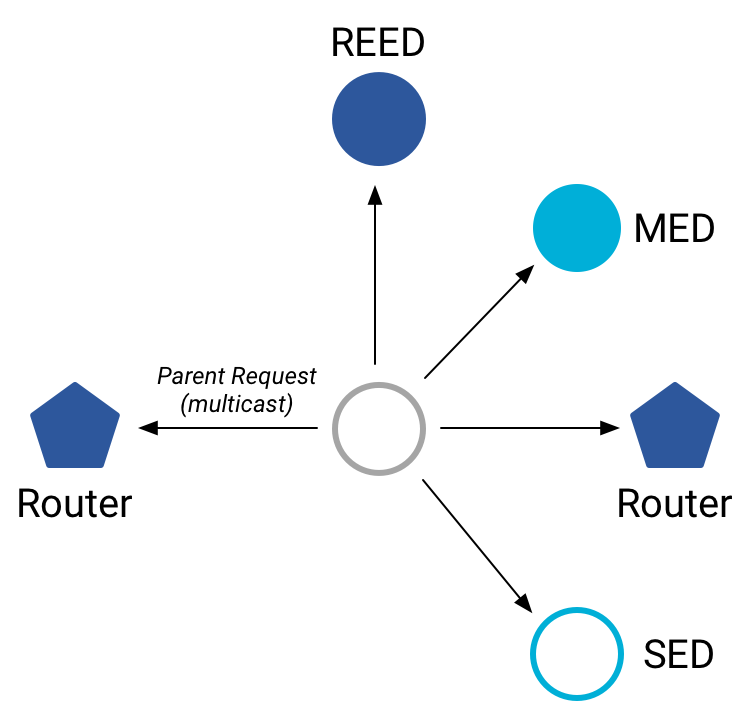 All devices join as a child of some existing router

Send a Parent Request (to all routers/router-eligible)
Using the multicast, link-local address

Receive a Parent Response (from all routers/router-eligible separately)
Contains information on link quality
Send a Child ID Request (to router with best link)
Contains parameters about the new child device
Receive a Child ID Response (from that router)
Contains address configurations
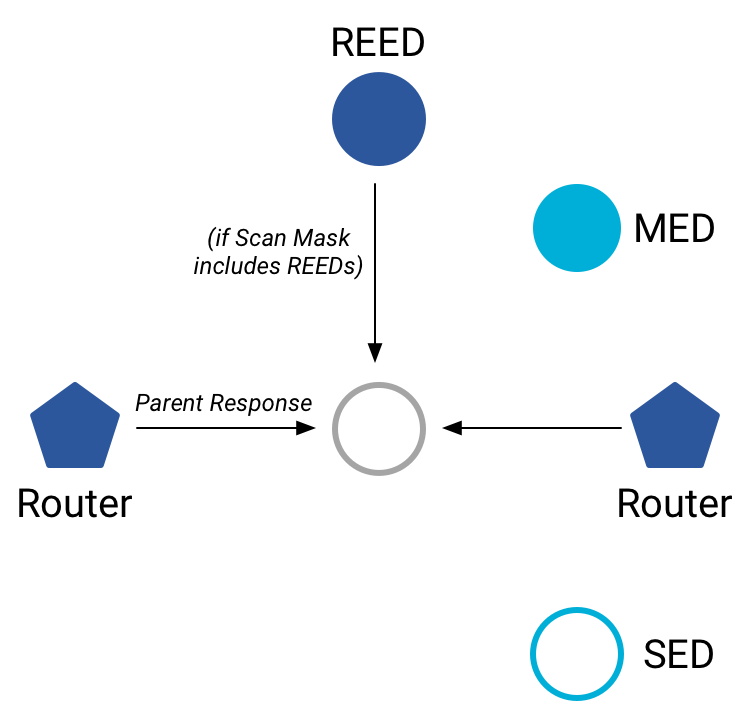 43
Becoming a router
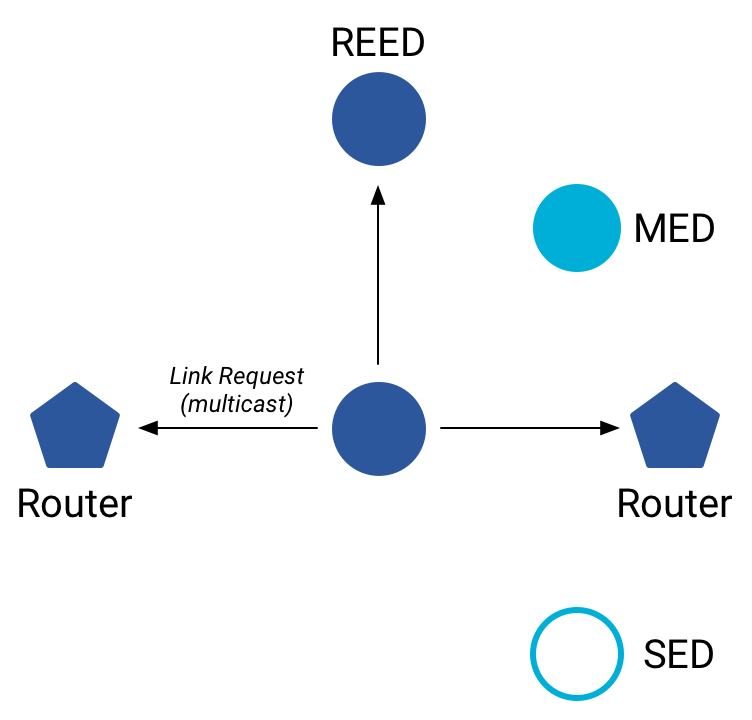 Thread tries to maintain 16-23 routers (max 32)
Goals: path diversity, extend connectivity

Send a Link Request (to all routers/router-eligible)
Using the multicast, link-local address

Receive Link Accept and Request (from each router separately)
Forms bi-directional link

Send a Link Accept (to each router individually)
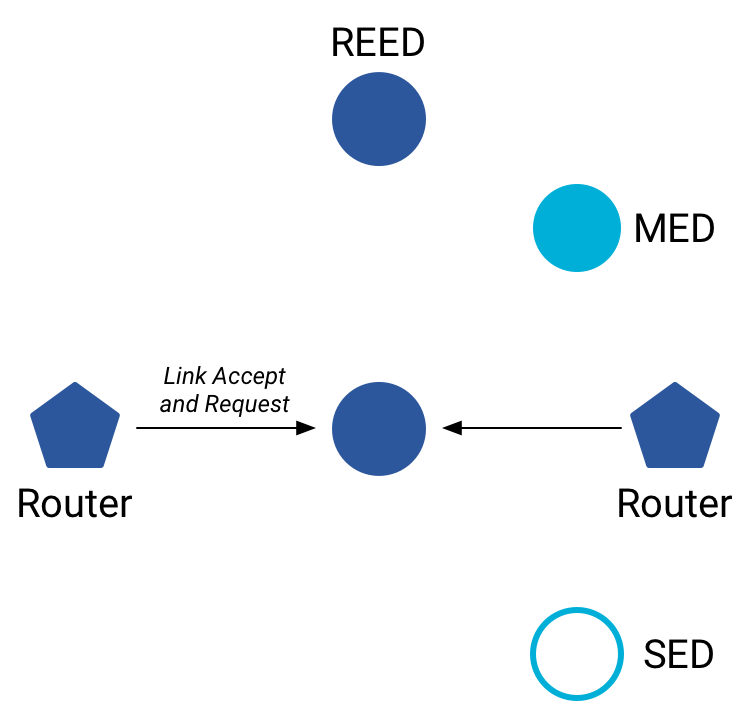 44
Thread Routing
Uses Distance-vector routing

Routers periodically advertise routing costs to all other Routers and quality of one-hop links to neighbors
Uses MLE messages

Cost to destination is the minimum of what all neighbors advertise to that destination plus your cost to that neighbor

Rate at which advertisements are sent is determined by an instance of the Trickle algorithm
45
Source: section 5.9 in spec
Each router stores neighbor and routing information
Each router stores a routing database which consists of:
Router ID Set: set of current valid router IDs
Link Set
Information about Routers that are/were recently neighbors 
<router_id, link_margin, incoming_quality, outgoing_quality, age>
Route Set
records route cost and next hop about other Routers that are, or recently were, reachable (had a finite routing cost) from this router
<destination, next_hop, route_cost>
46
Routers use average link margin to compute Link Cost
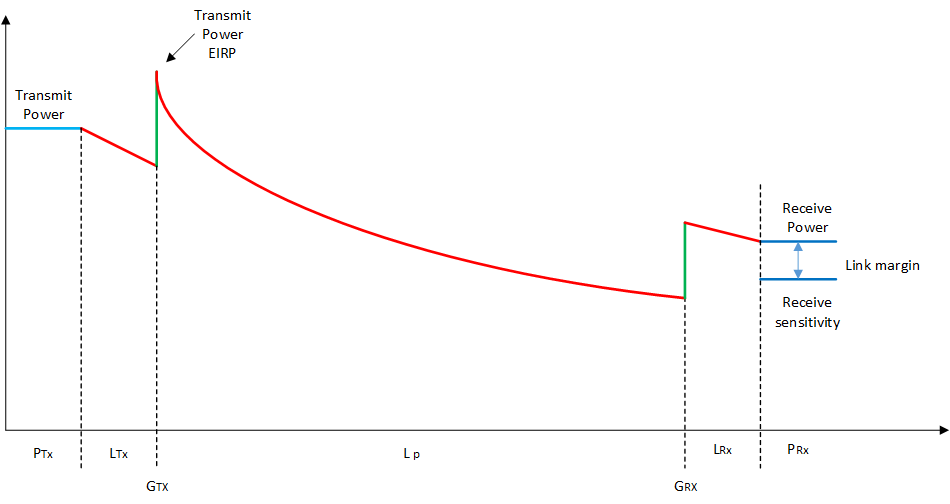 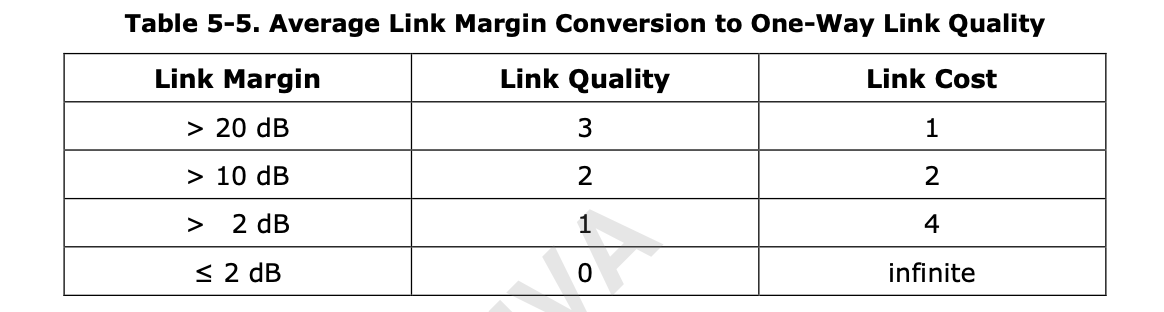 Link Margin gives an indication about the quality of the link
47
Source: https://www.cdt21.com/design_guide/link-budget/
Routing Example
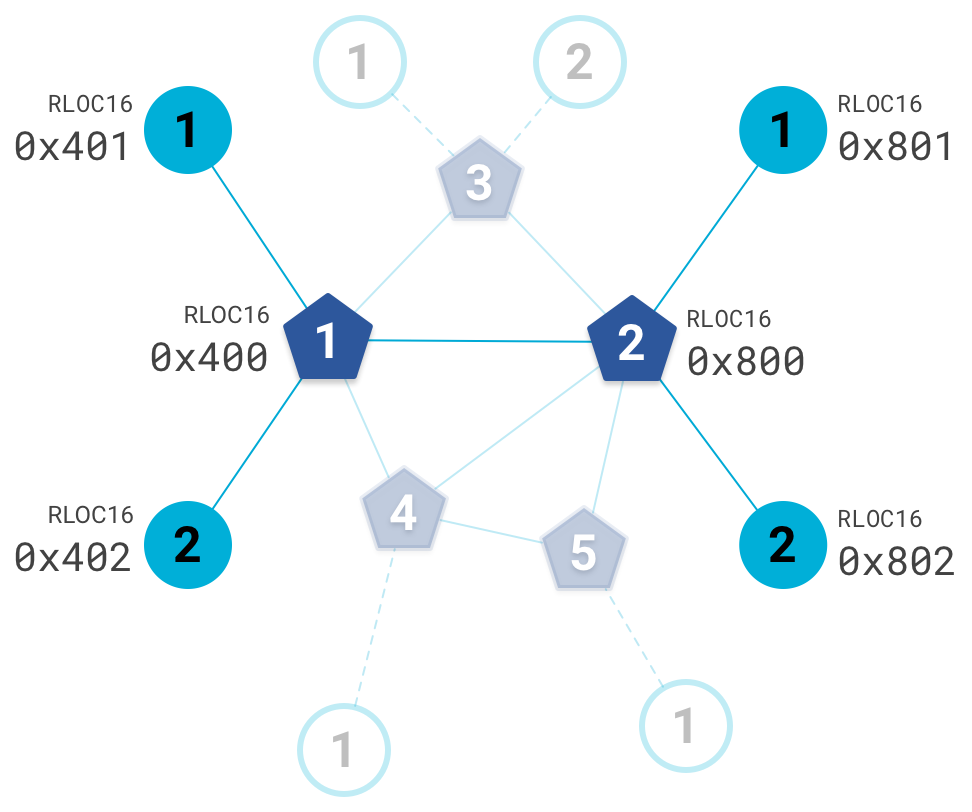 For Router 1
Router ID Set = {2, 3, 4, 5}

Link Set:
Route Set:
48
Thread commissioning
49
Outline
802.15.4 Review

Thread Overview

Thread Addressing

Runtime Behavior

Using IP
50
Communicating with IP
Any communication that layers on top of IP is now possible
If there is a library to support it

Common choices
UDP
DNS – translate hostnames into IP addresses
SNTP – get real-world time, accuracy better than 1 second
CoAP – send and receive data
51
Constrained Application Protocol - CoAP
HTTP, but over UDP targeting less-capable devices
Same REST architecture
Adds capability for automatic retransmissions




CoAP Requests
Have a type: GET, POST, PUT, DELETE
Have a URL: /file/etc
Have data up to 65 KB
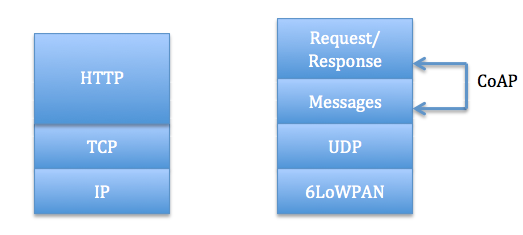 52
Sensor networks don’t use TCP (yet?)
Uncommon choice: TCP
Concerns: Too large, too slow, poorly suited to lossy networks
Also concerning: We’re just replicating TCP poorly

Work in progress:
Sam Kumar, Michael Anderson, Hyung-Sin Kim, David Culler.“Performant TCP for Low-Power Wireless Networks”. 2020.
The debate is still very much open
53
A problem: the siloed internet of things
Problem: companies are more interested in selling you the whole stack
Which then makes it harder for devices to be interoperable

This is not Thread or IP-specific, but a problem all IoT devices are facing

Some concerns:
What IP address do you send data to?
Manufacturer’s server is an obvious choice

We will talk about the Matter standard
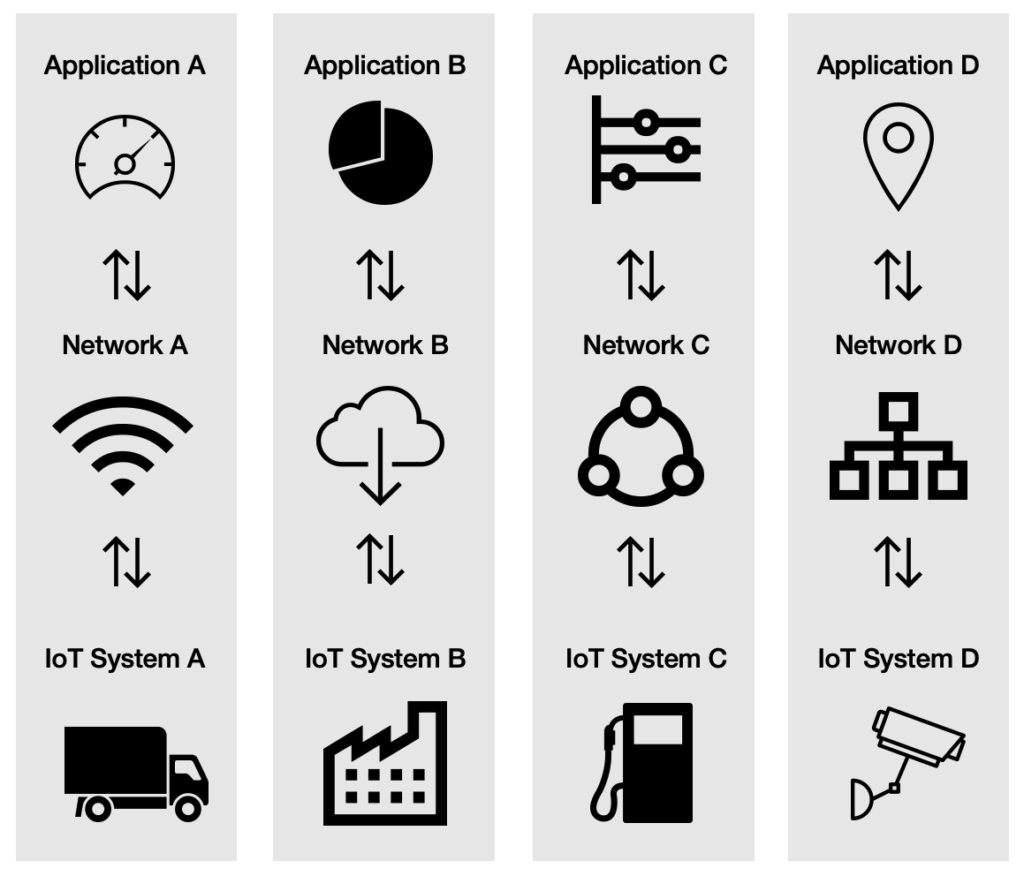 54
Outline
802.15.4 Review

Thread Overview

Thread Addressing

Runtime Behavior

Using IP
55